Itt
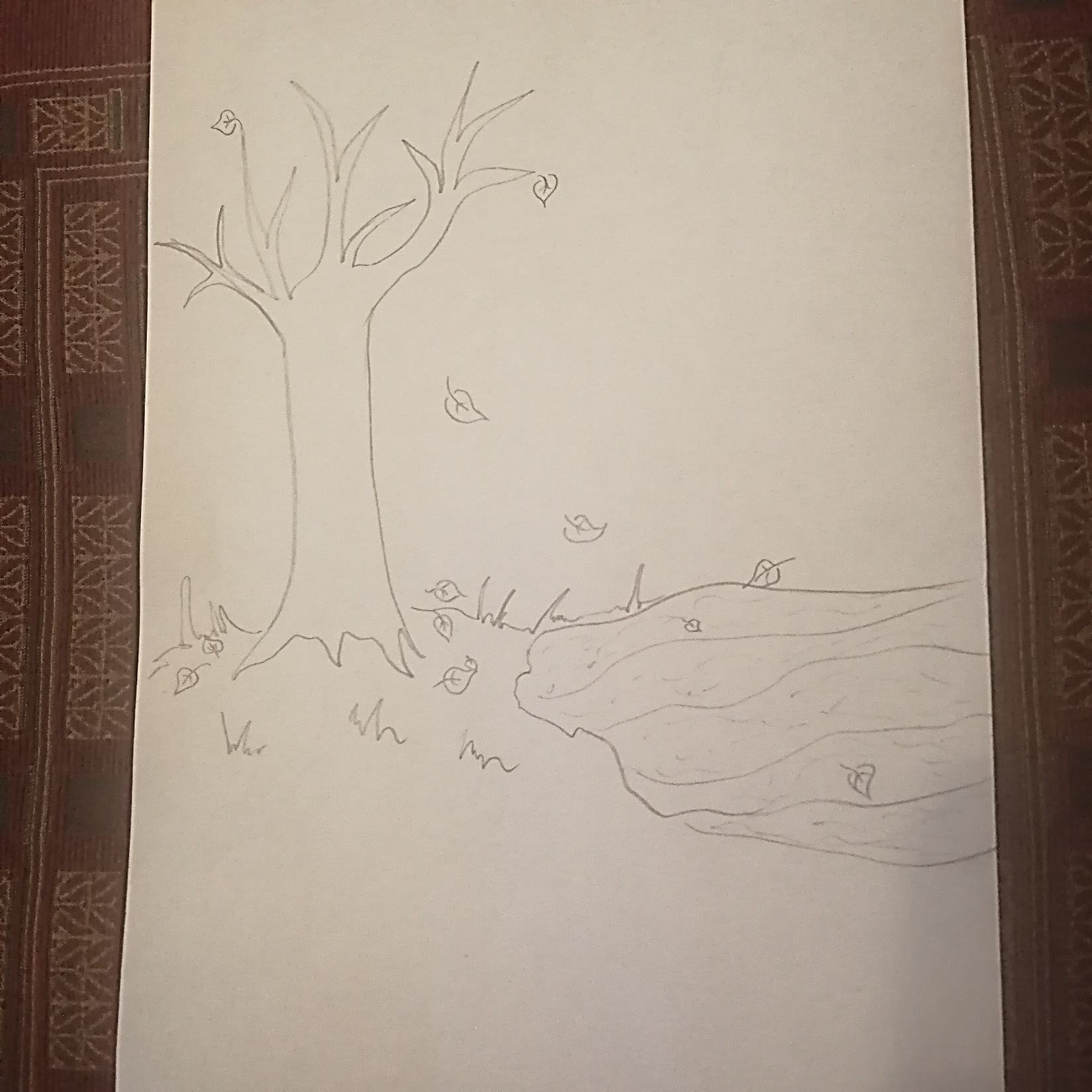 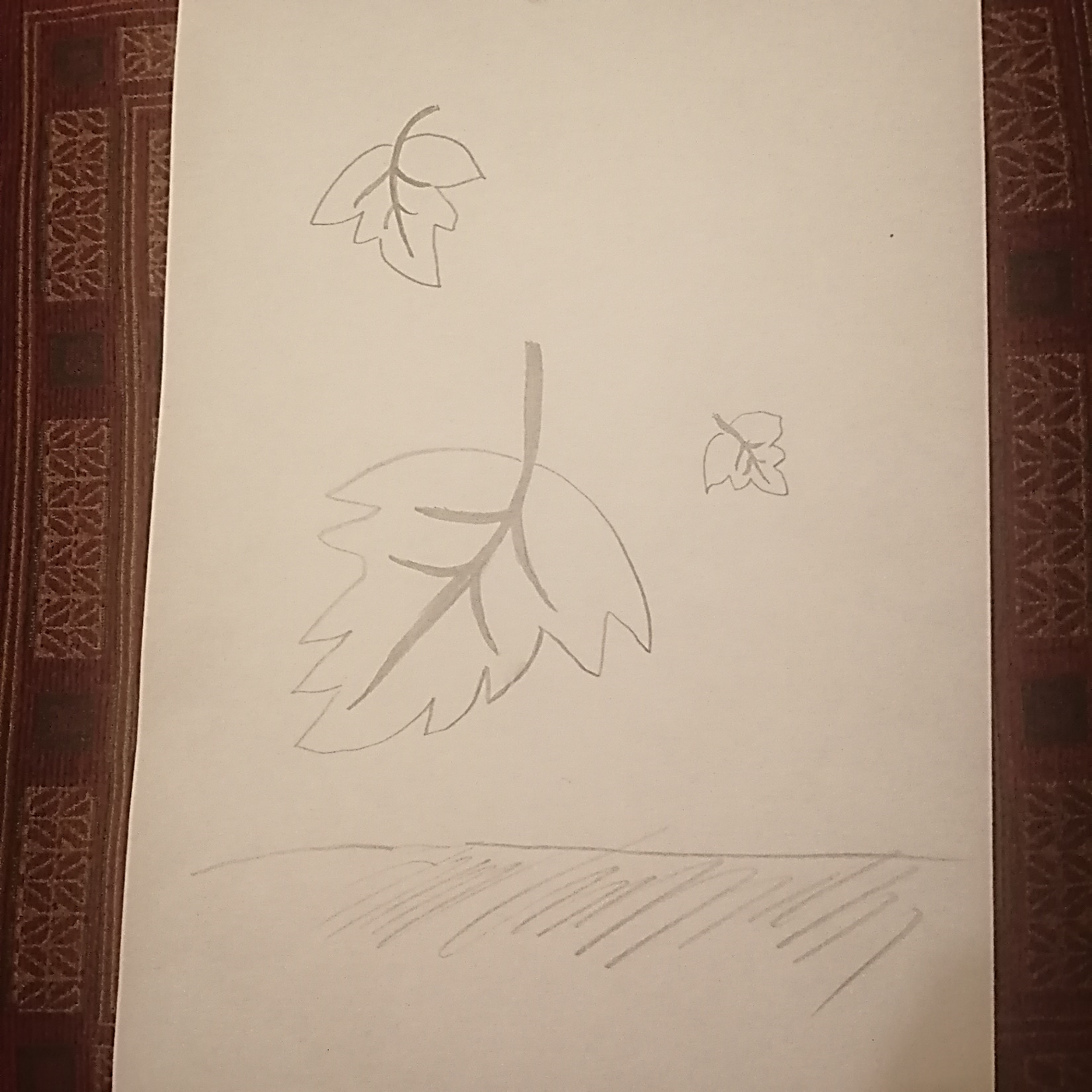 ujra
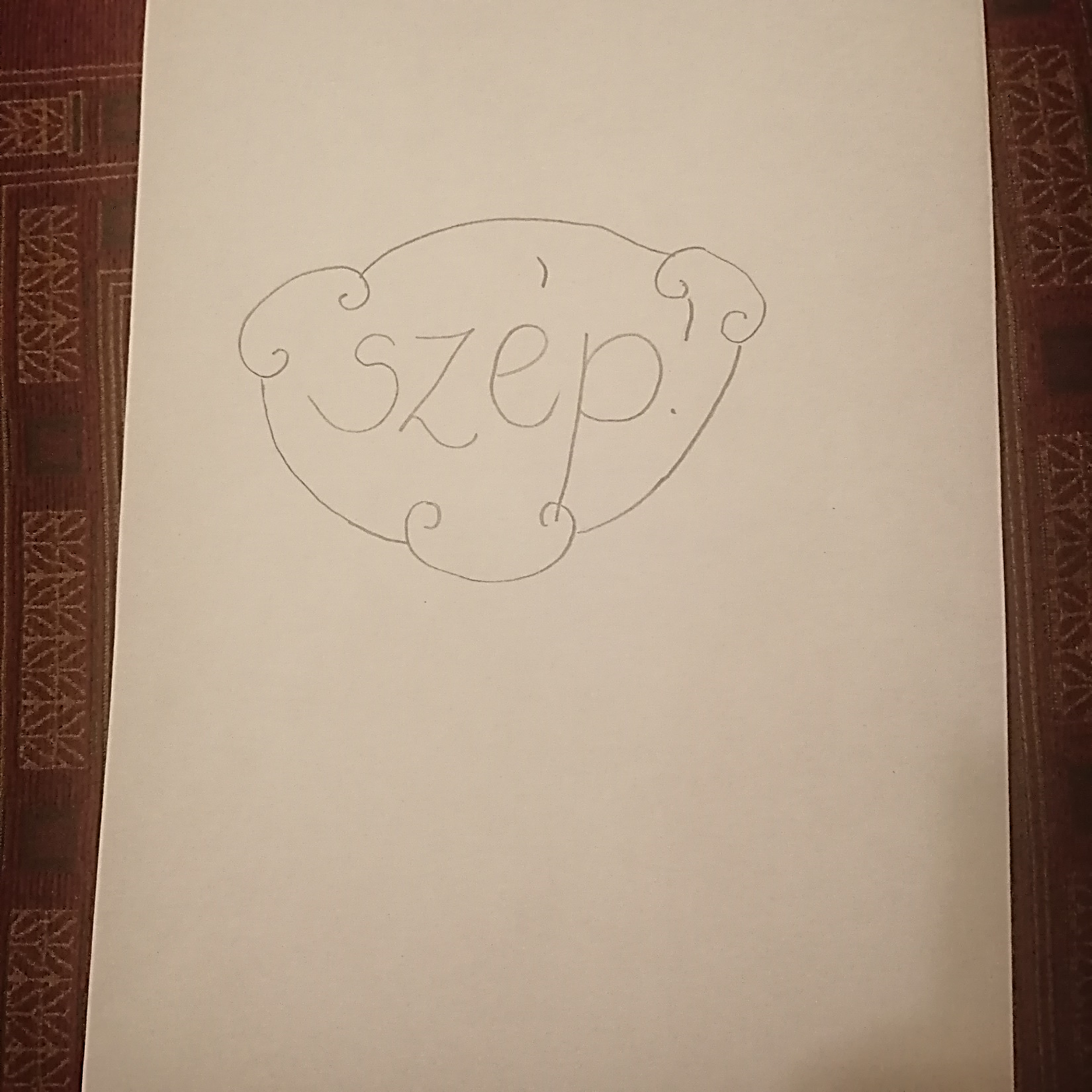 Tudja
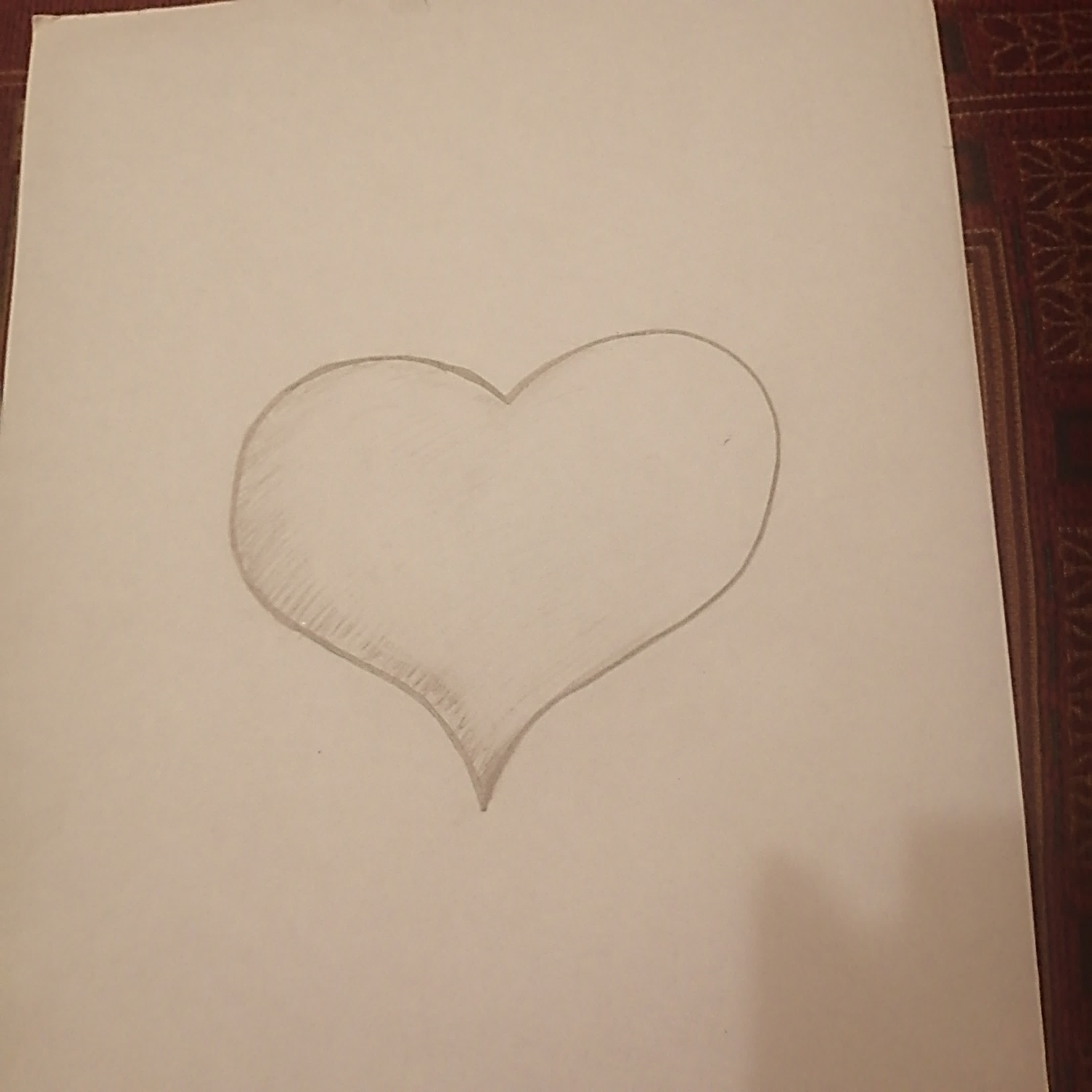 de
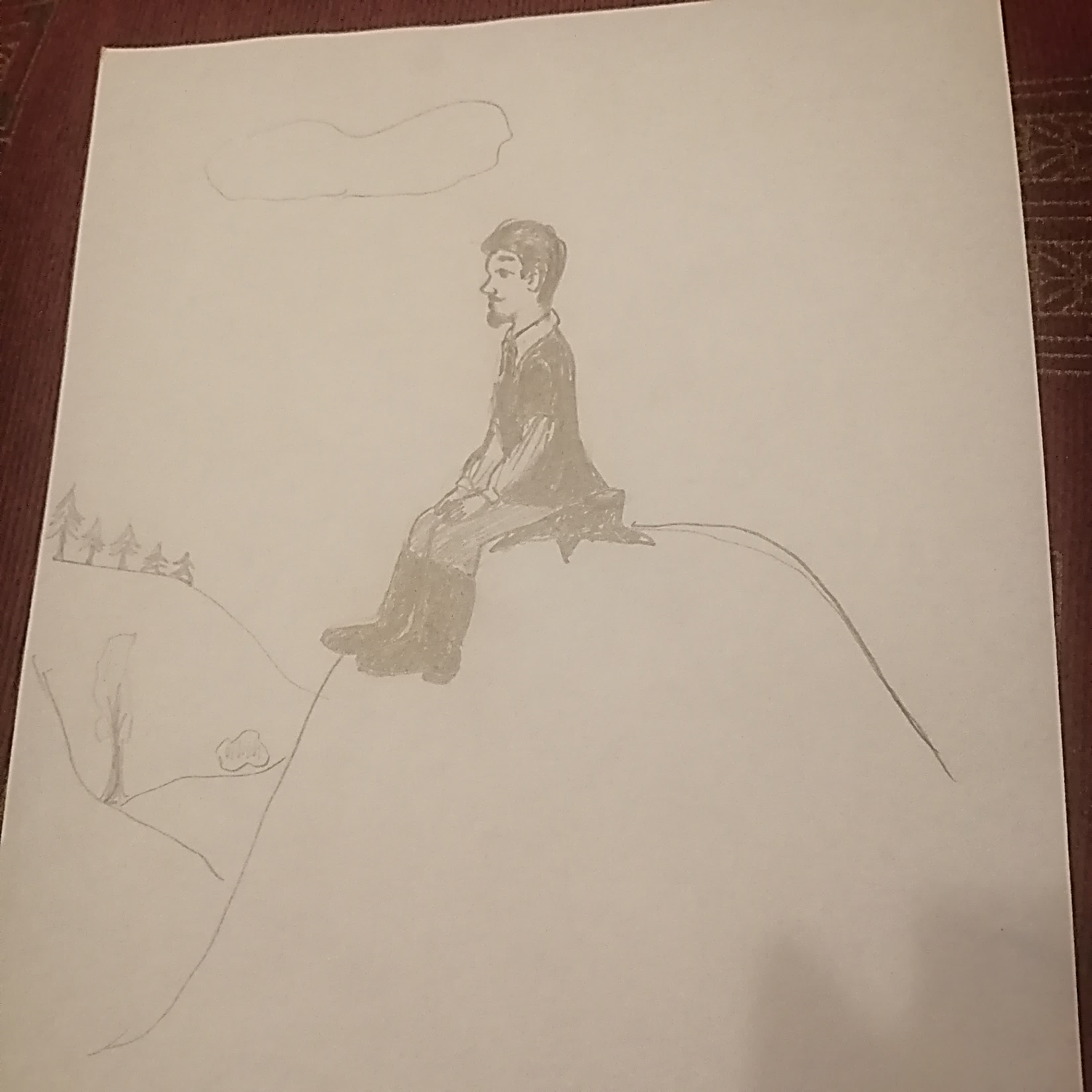 Kiülök
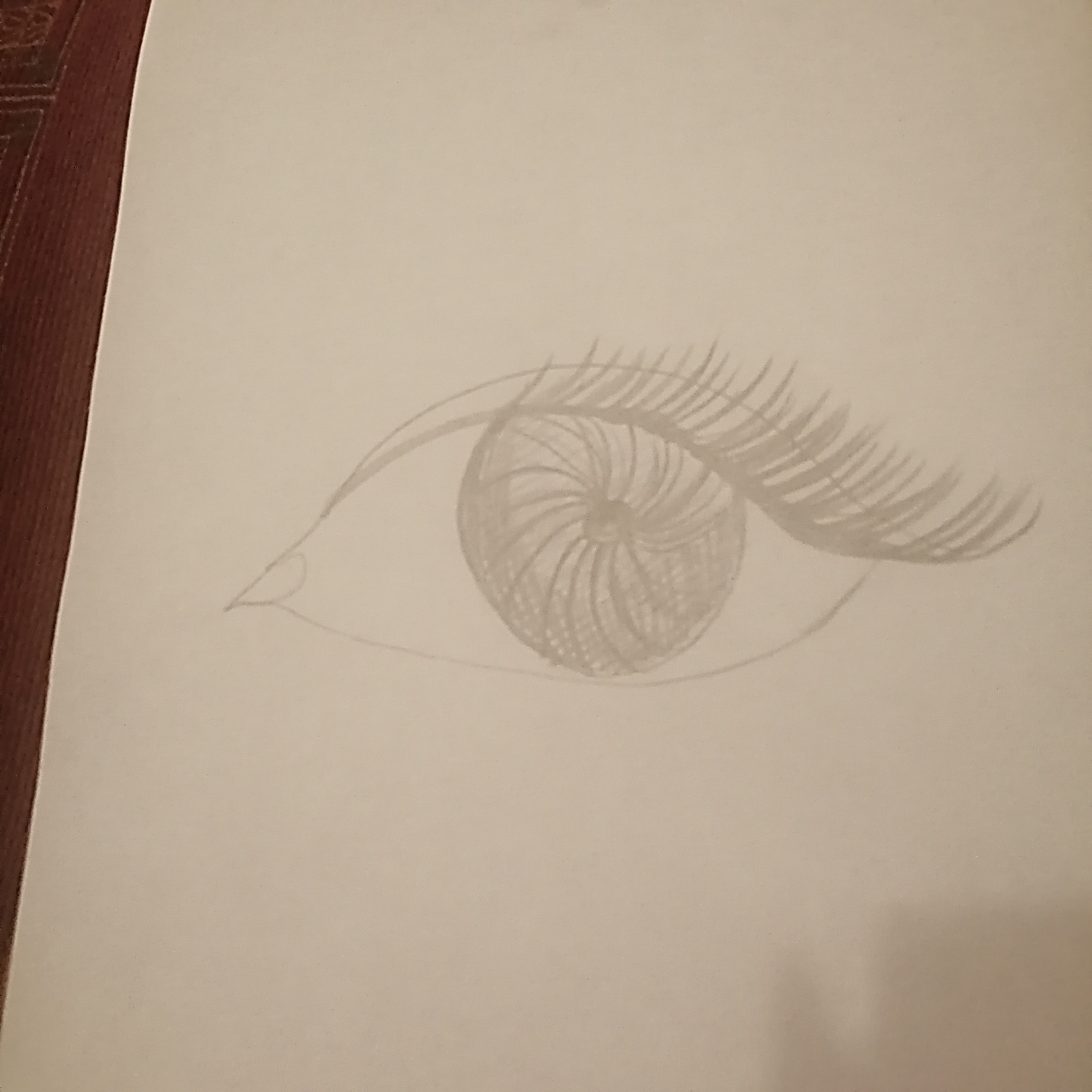 szerteszét
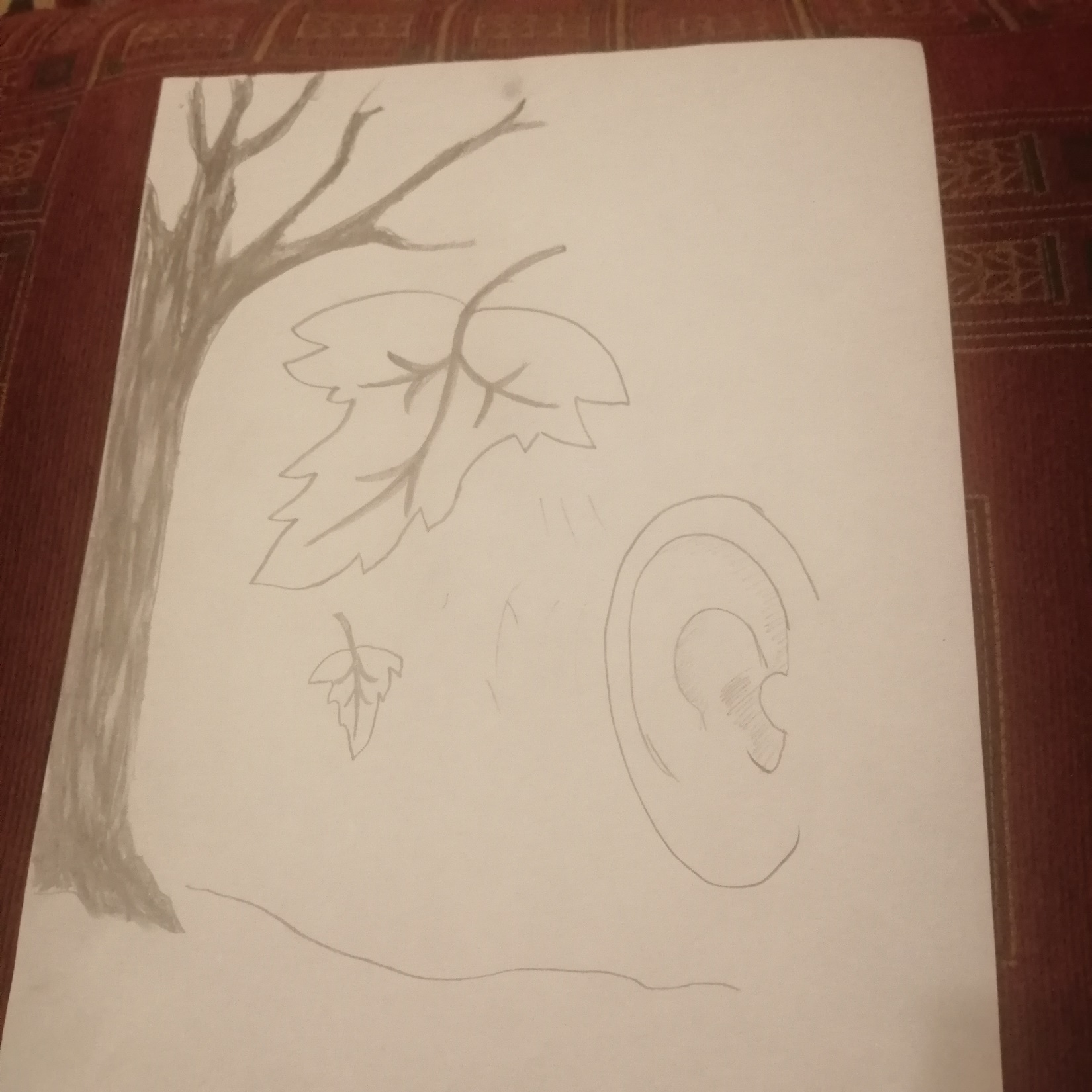 fák
neszét
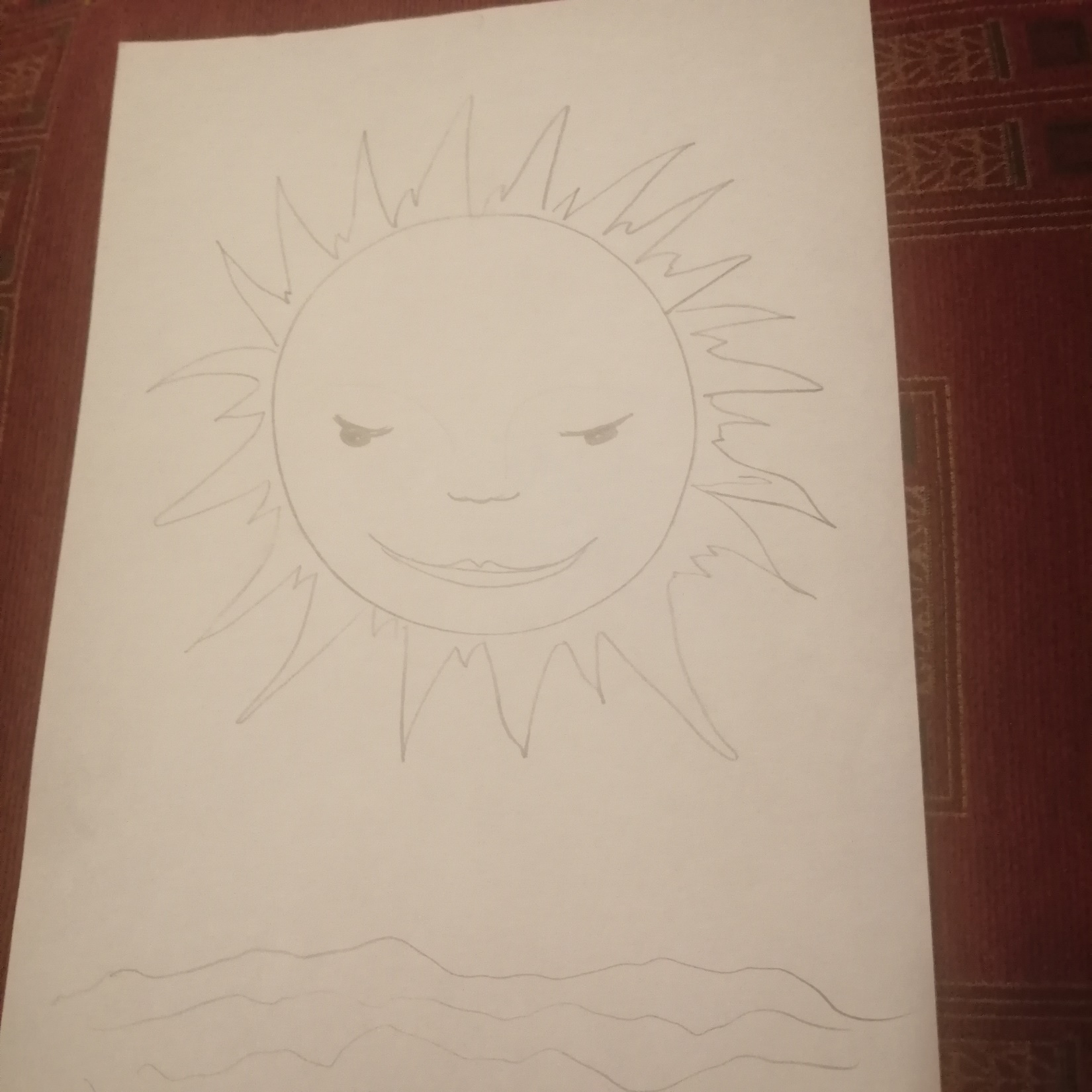 szelíd
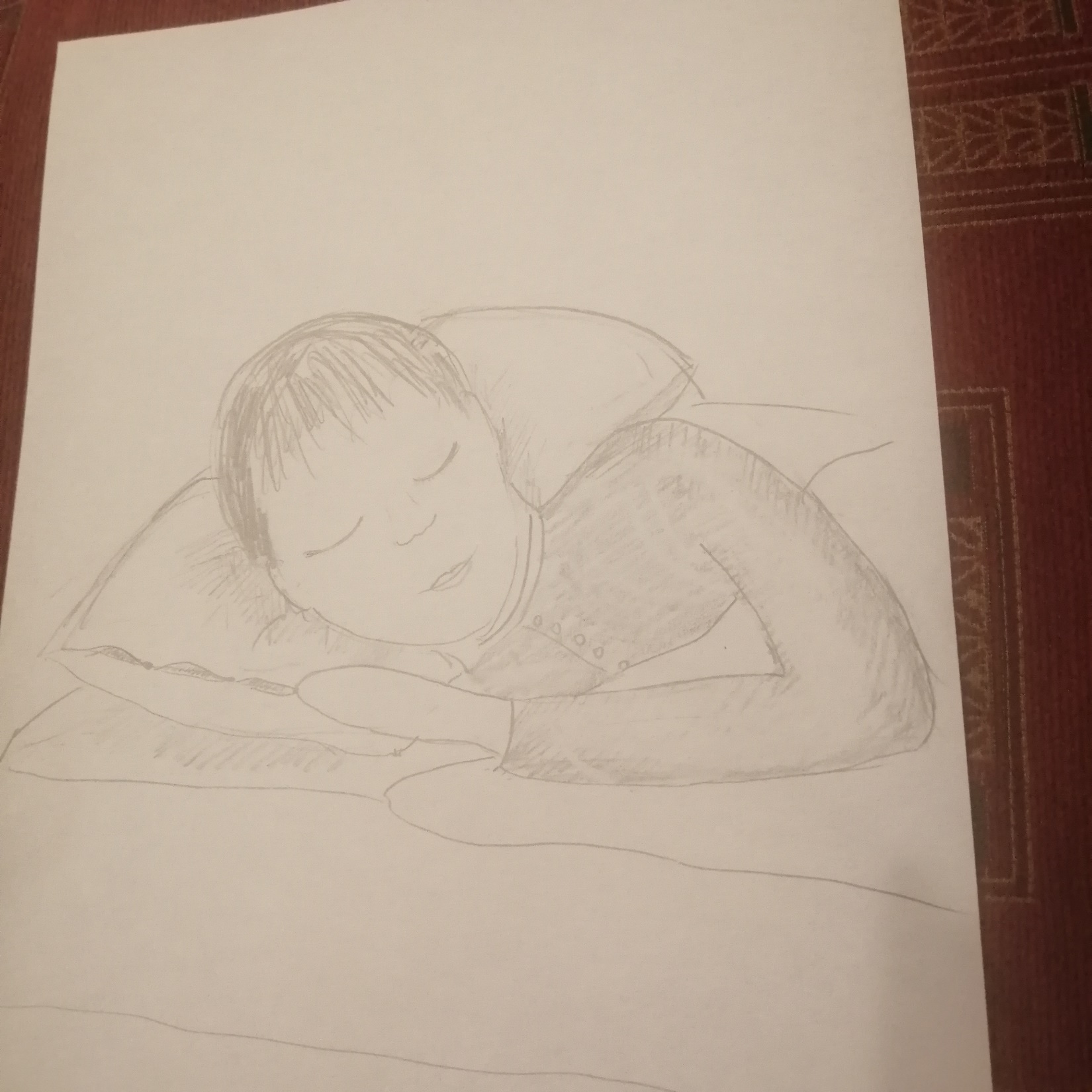 elalvó
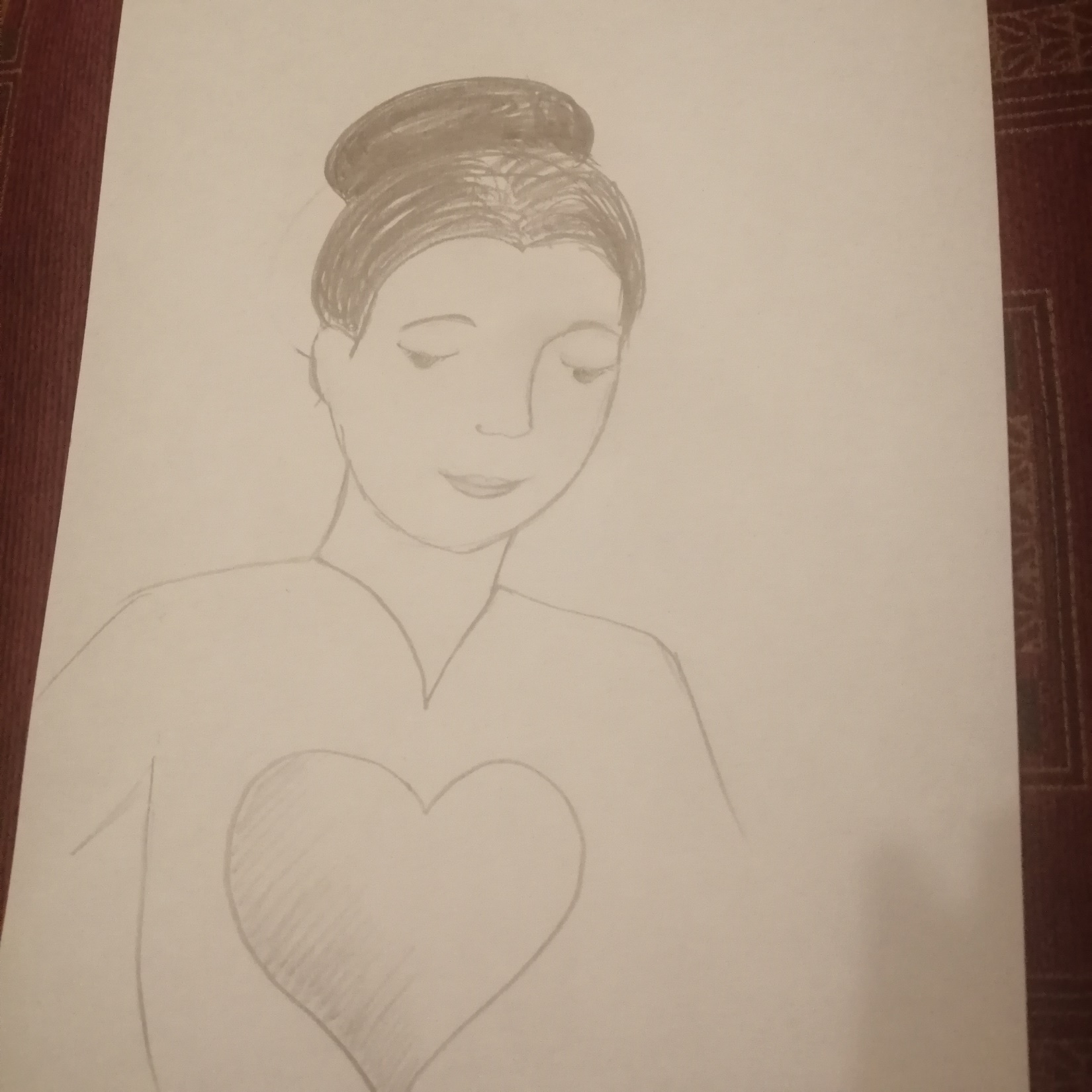 szerető
És valóban
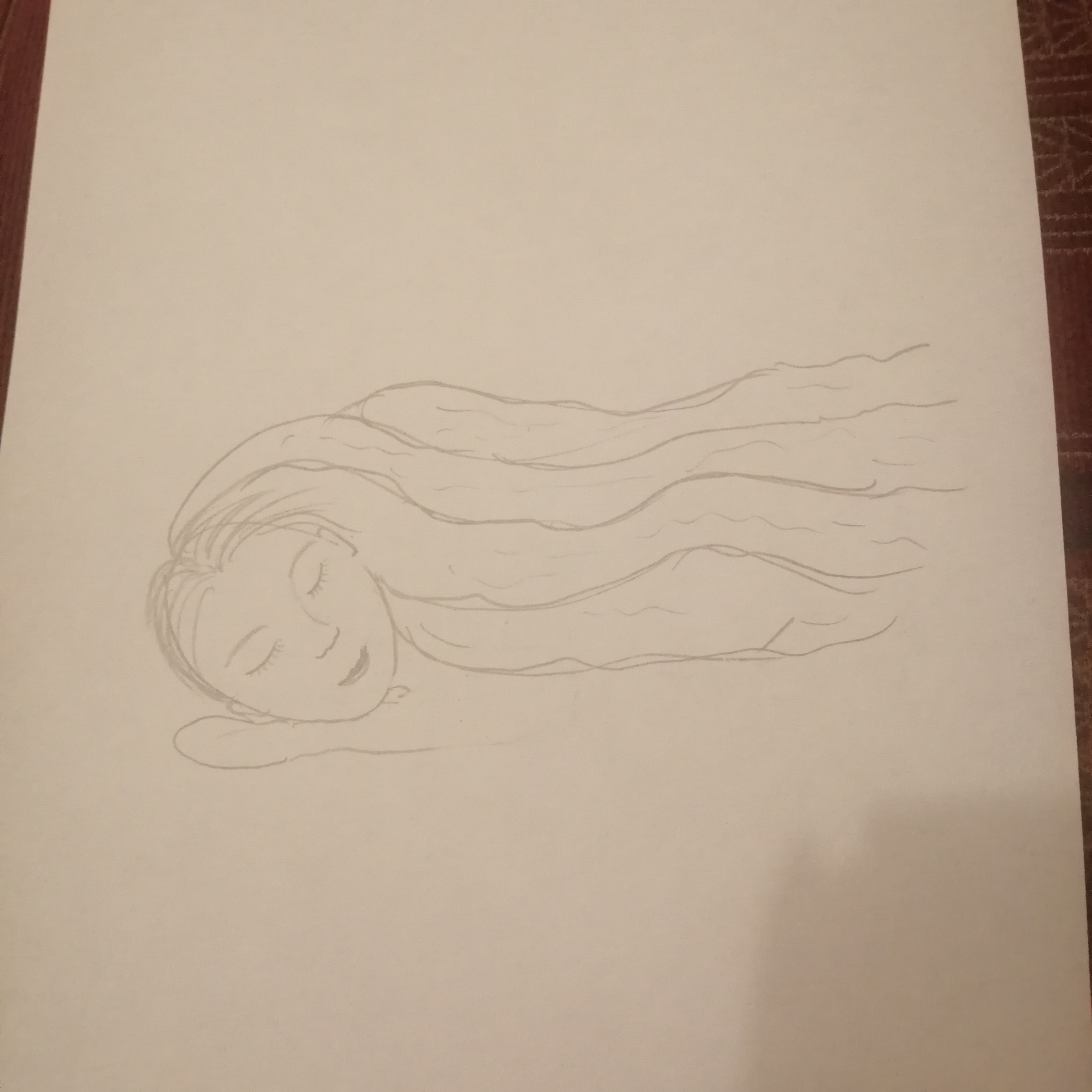 nem hal meg
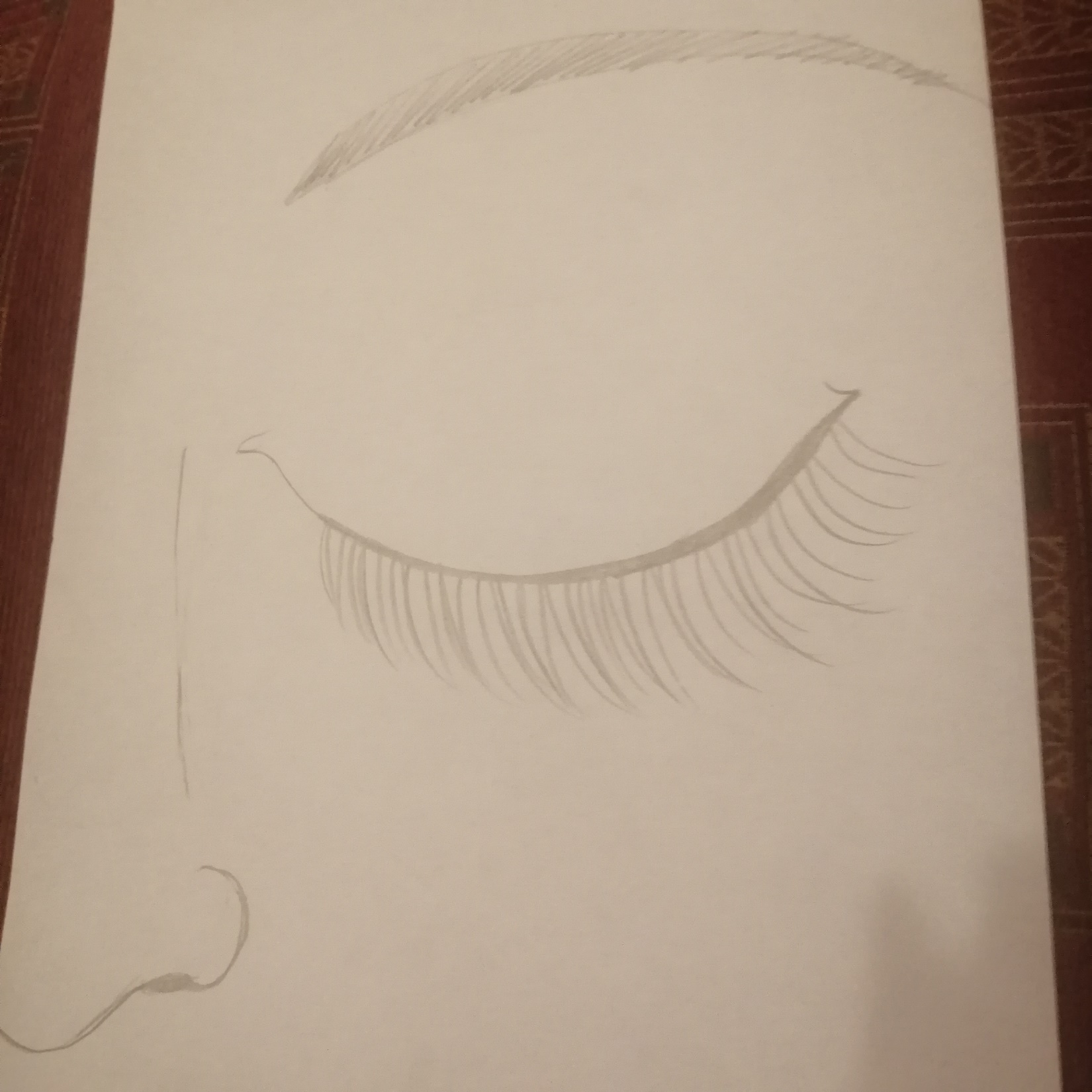 látszik
álmos
nem beteg
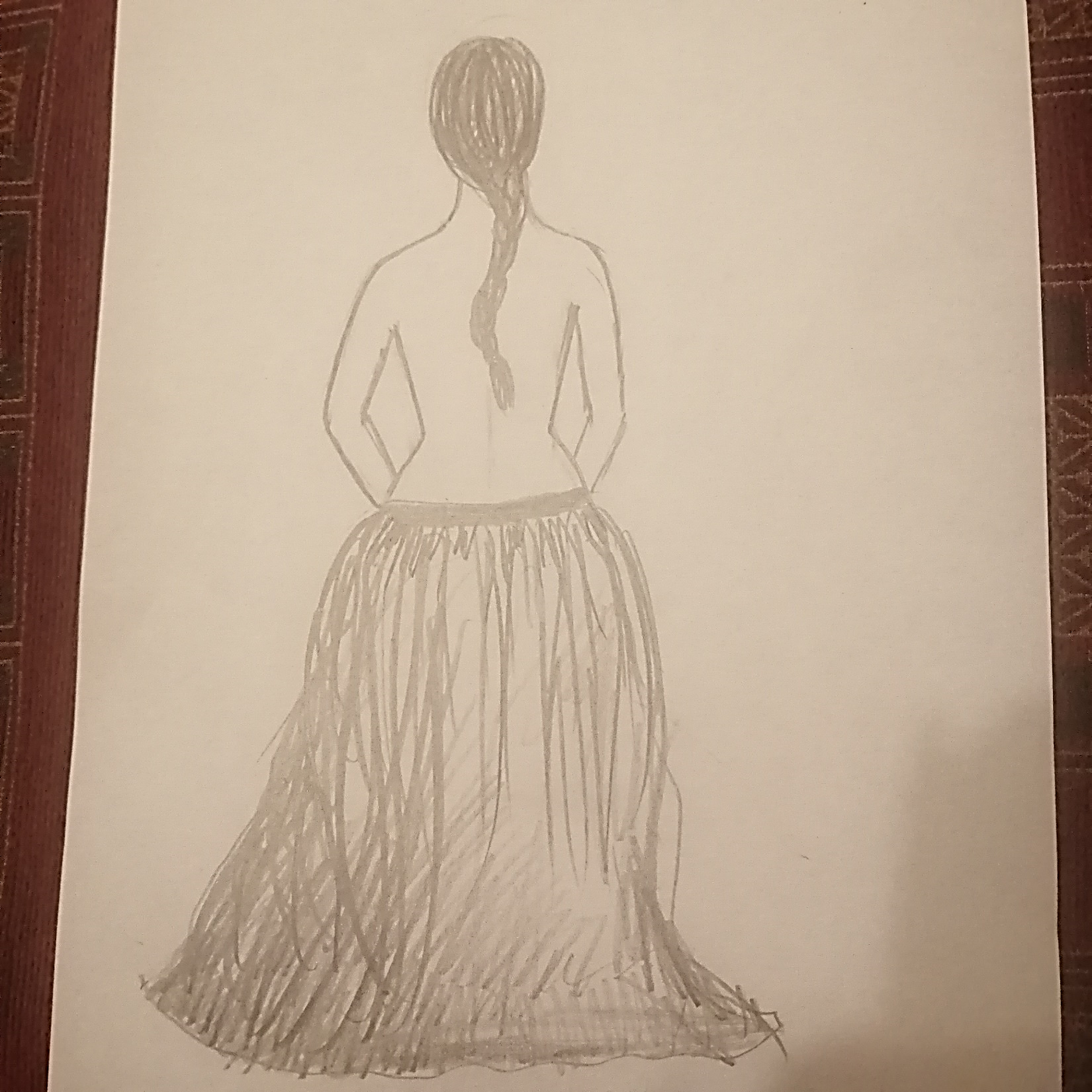 Levetette
szép
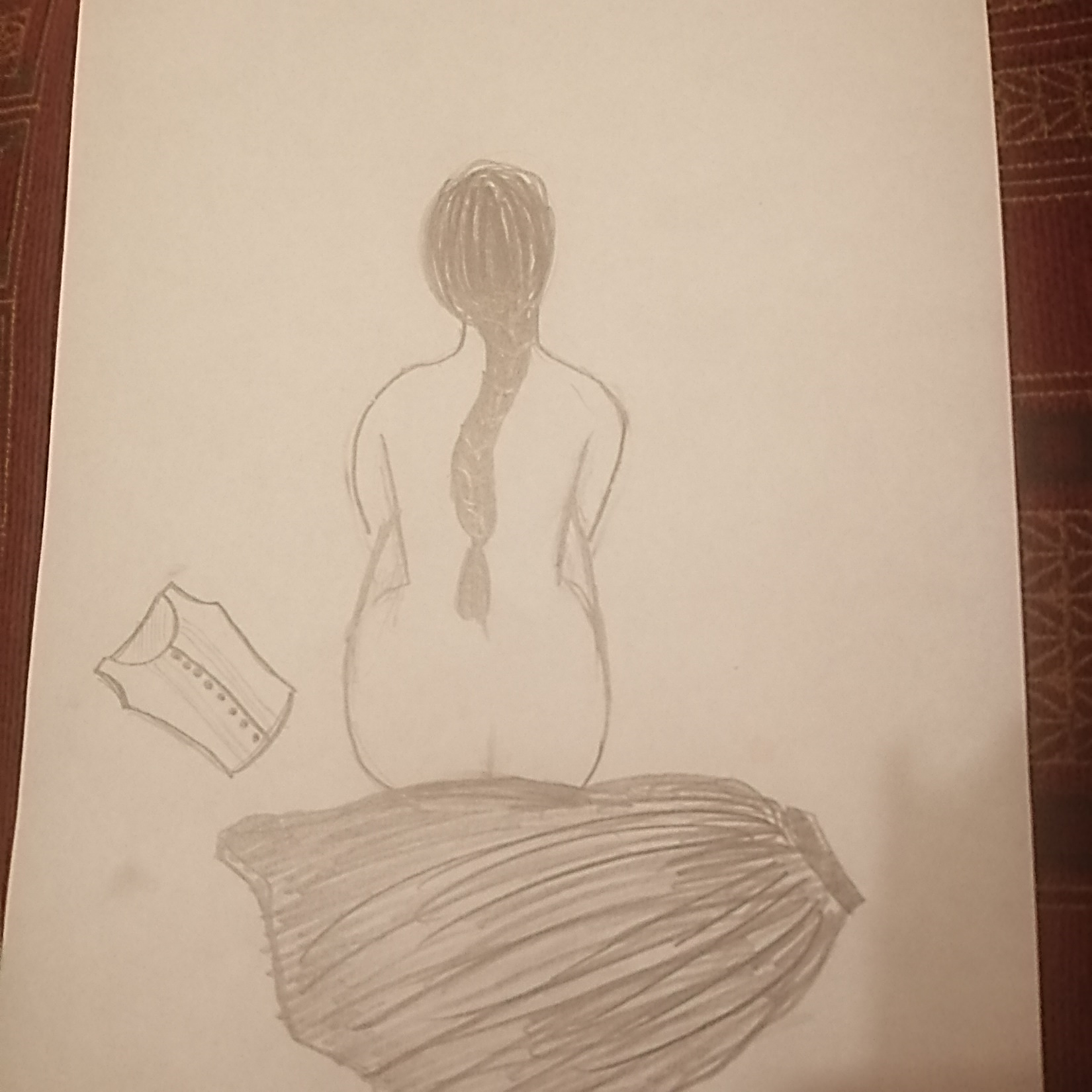 Csendesen
levetkezett
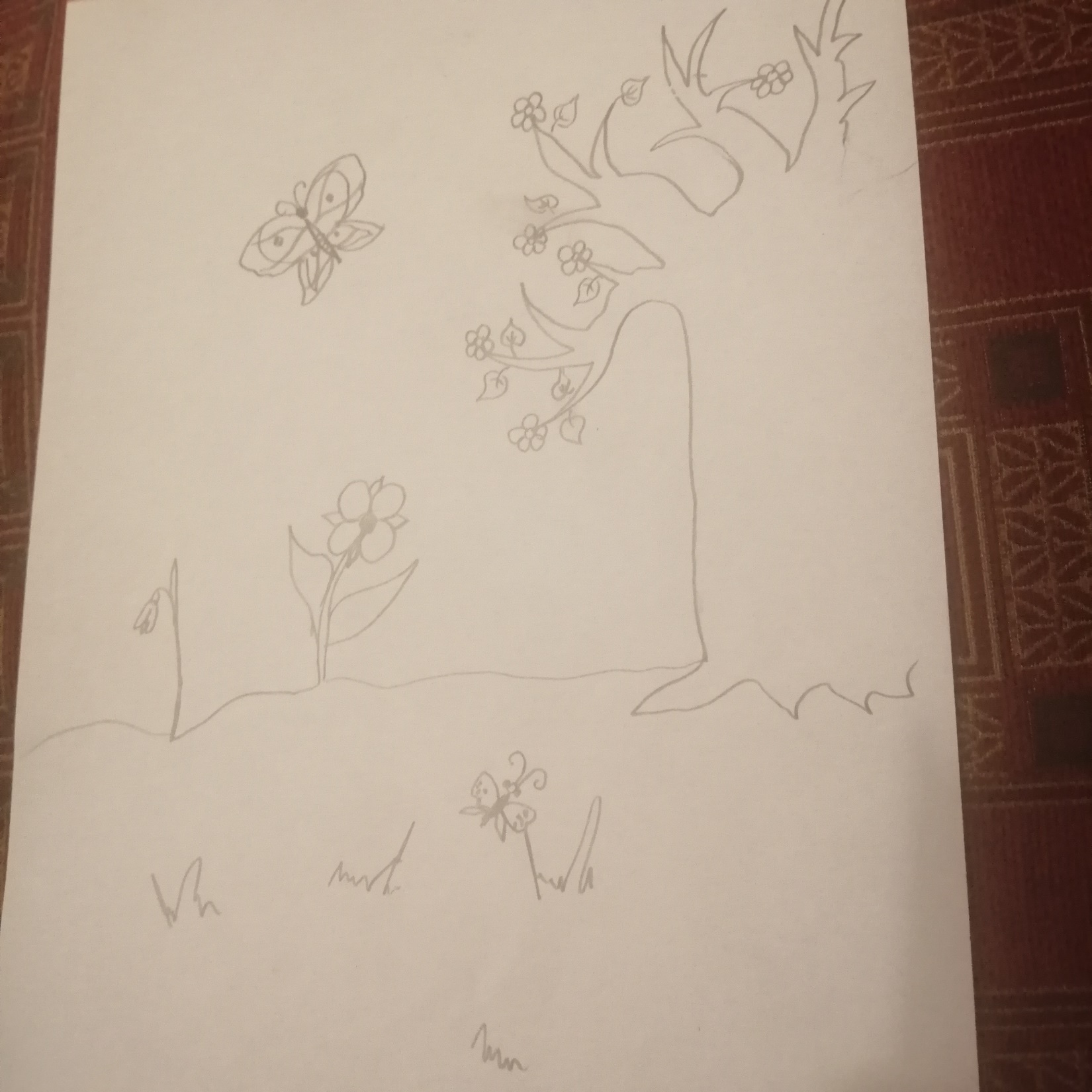 felöltözik
reggele
kikelet
Aludjál
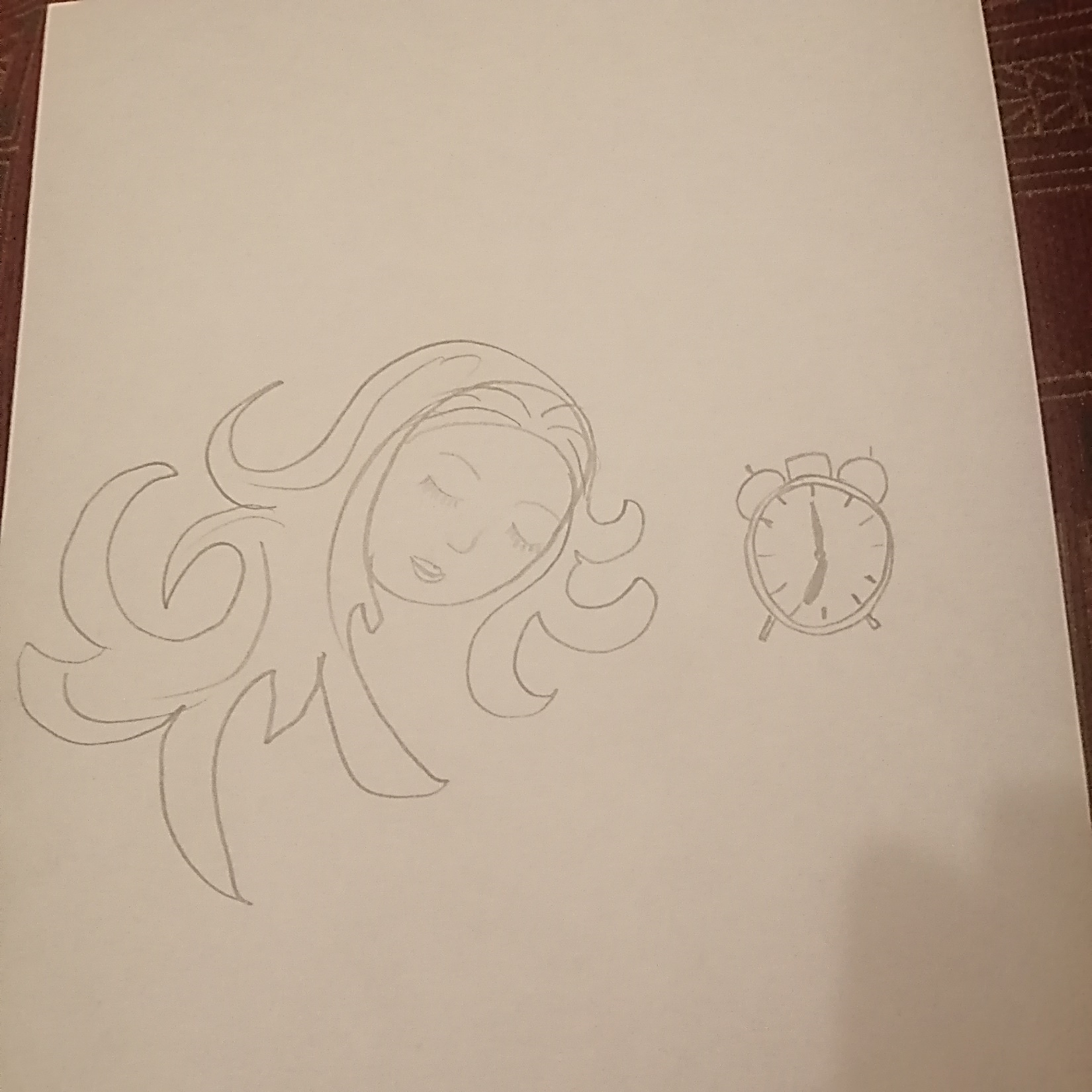 reggelig
Petőfi Sándor: Itt van az ősz,itt van ujra…
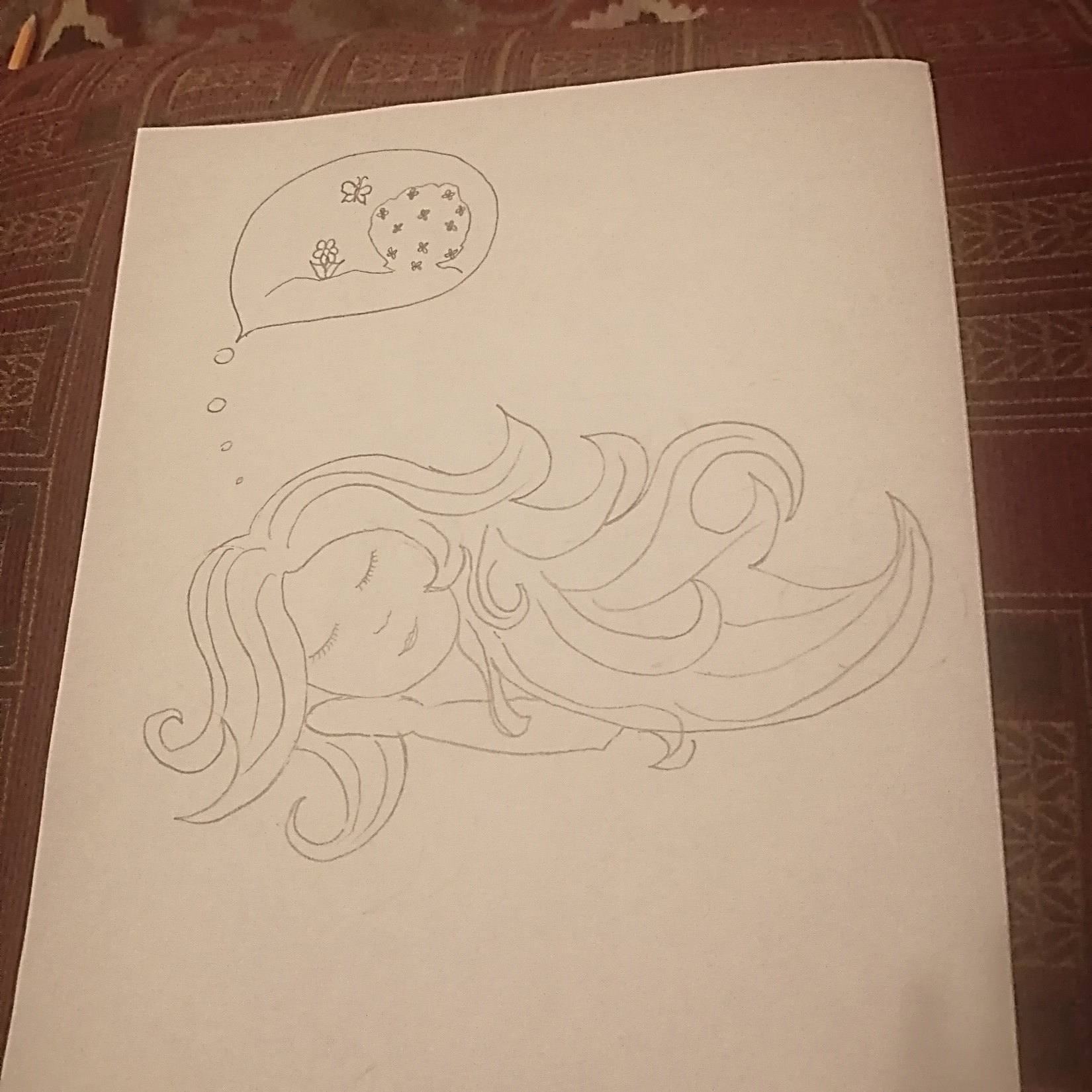 S álmodj
amikben
kedved